Overleg in beweging:30 jaar overleg tussen overheid en samenleving in de fysieke leefomgeving
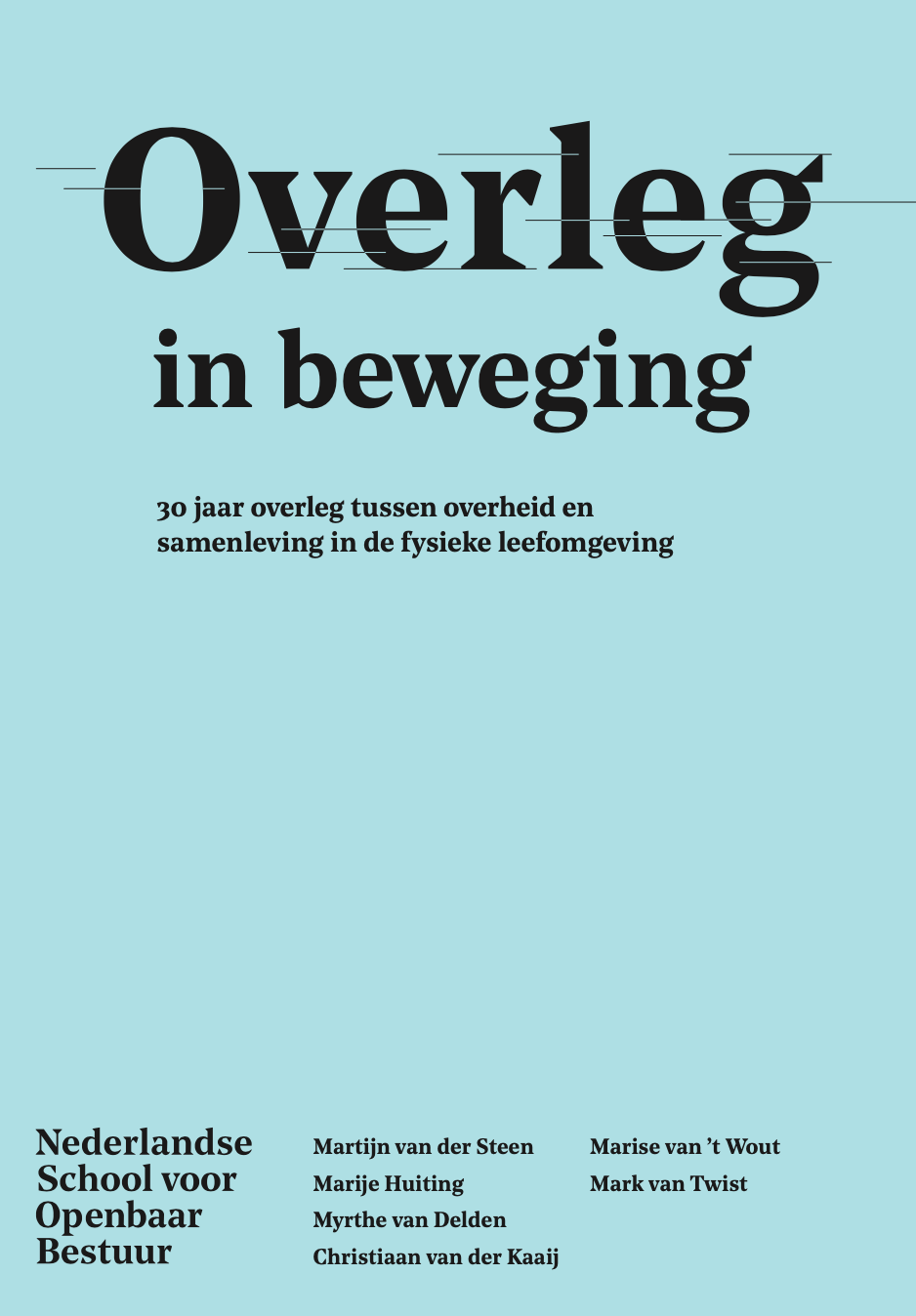 Omkijken
Inzoomen
Overleg
Vooruit
kijken
Uitzoomen
2
omkijken
3
Een korte geschiedenis van overleg in de fysieke leefomgeving
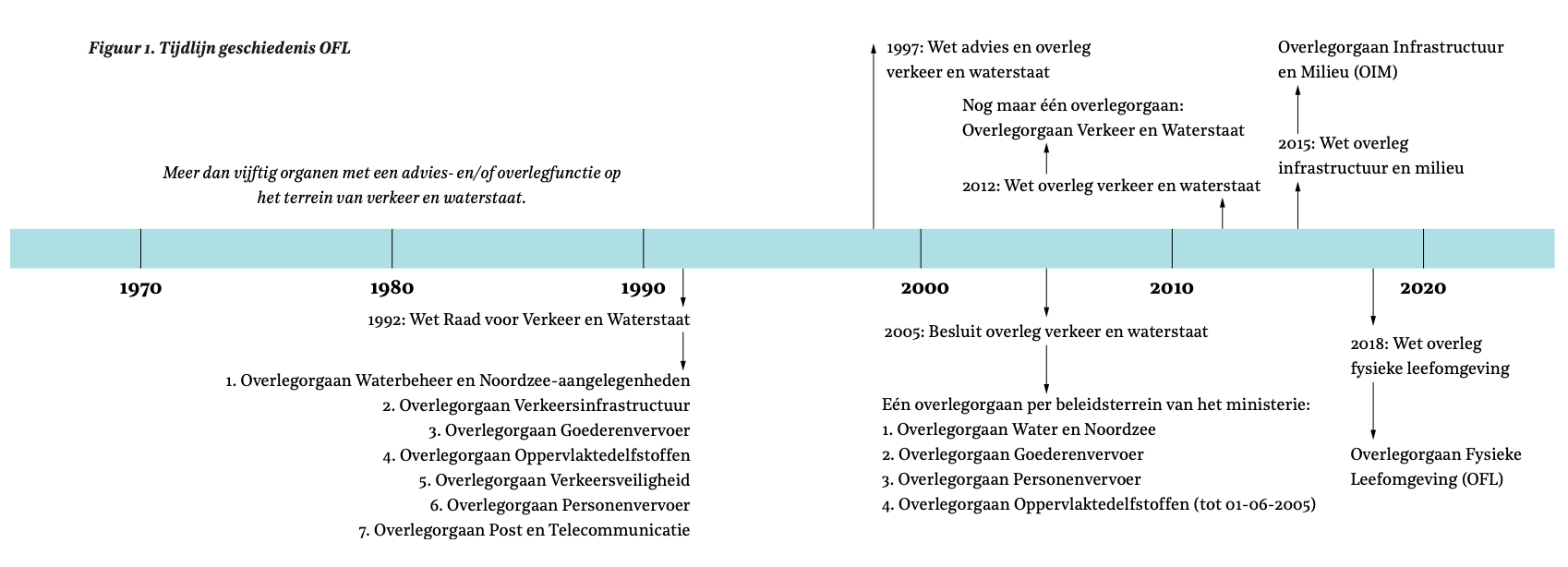 4
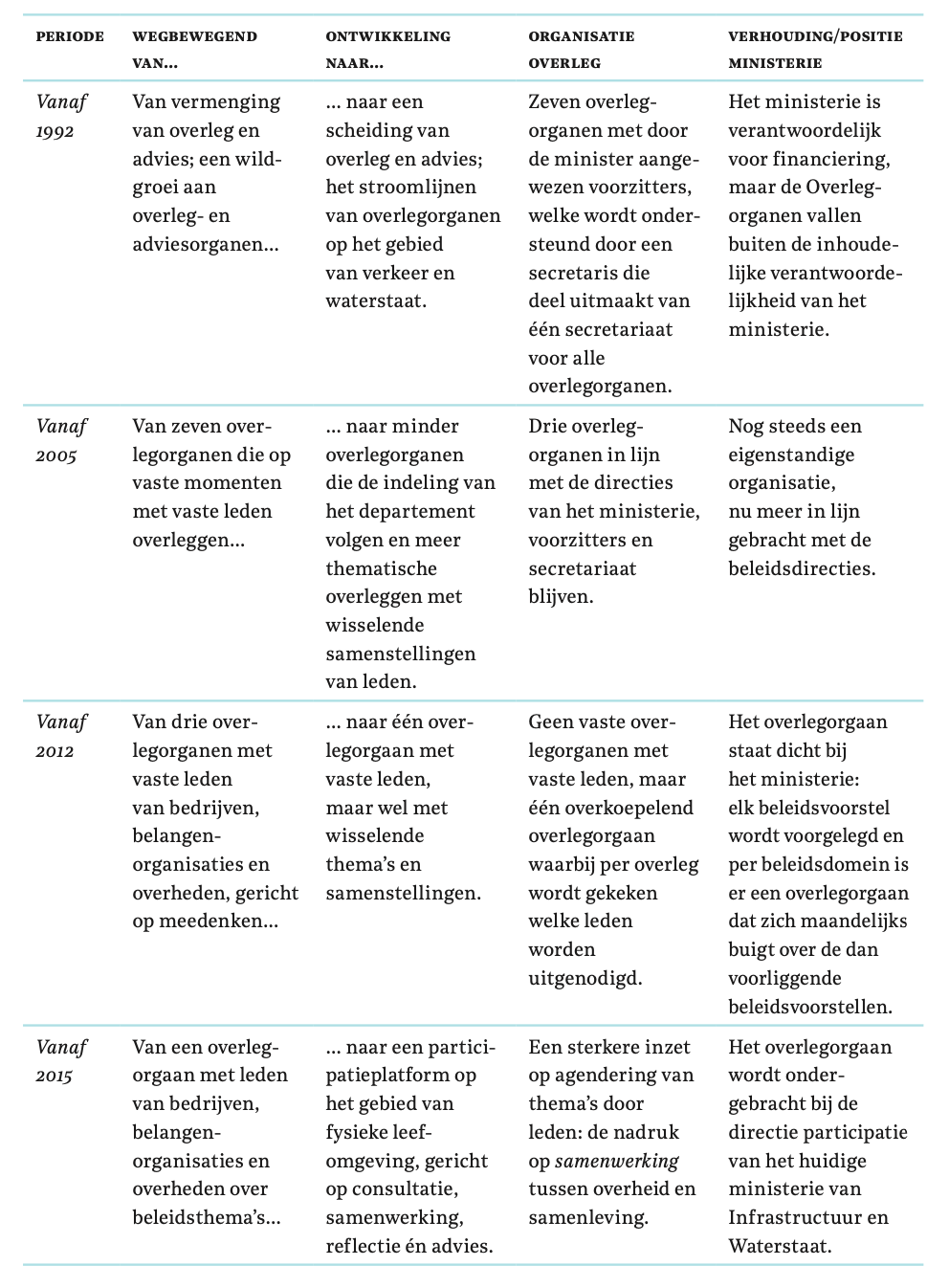 5
inzoomen
6
Waar: balanceren tussen inkapseling en afstoting?
Doorgeefluik, Vertaalbureau, of (Co-)producent van signalen

Het productieve midden innemen: balanceren tussen inkapselingen afstoting
7
Wie: voorzitters, de groep zijn stem laten vinden
Vereisten
Stijlverschillen
Sturen of volgen?

Divergeren of convergeren?
Onafhankelijk

Autonoom

Gezaghebbend

Technisch bekwaam
8
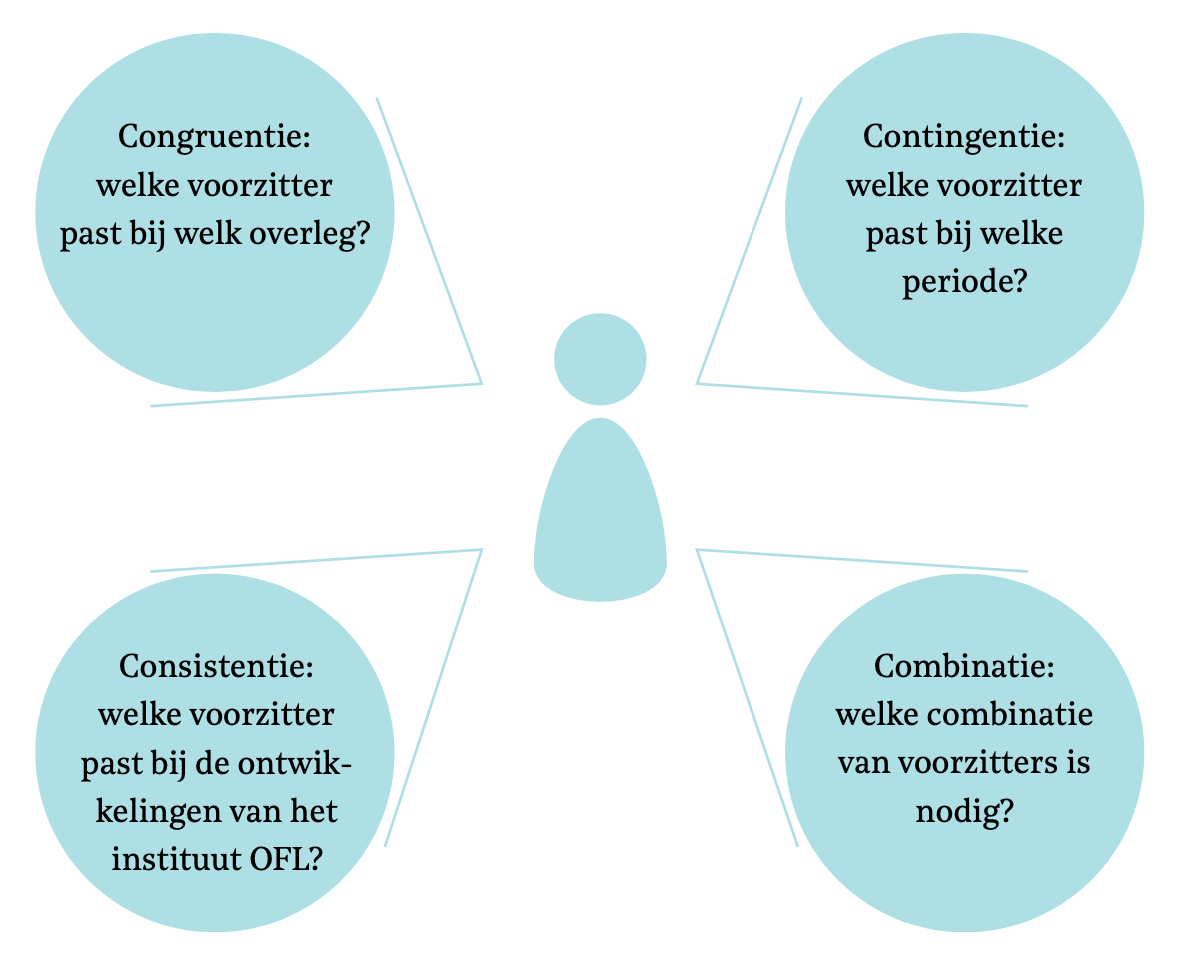 9
Hoe: vormen voor goed overleg
Elementen
Werkvormen
Gemodereerde discussie

Creatieve technieken 

Theory U

Noordzee-overleg

Whole system

Participatief
Ophalen

Uitwisselen

Erkennen

Overeenstemmen

Doorgeven
10
Hoe: veranderende verhoudingen tussen voorzitter, vorm en secretariaat
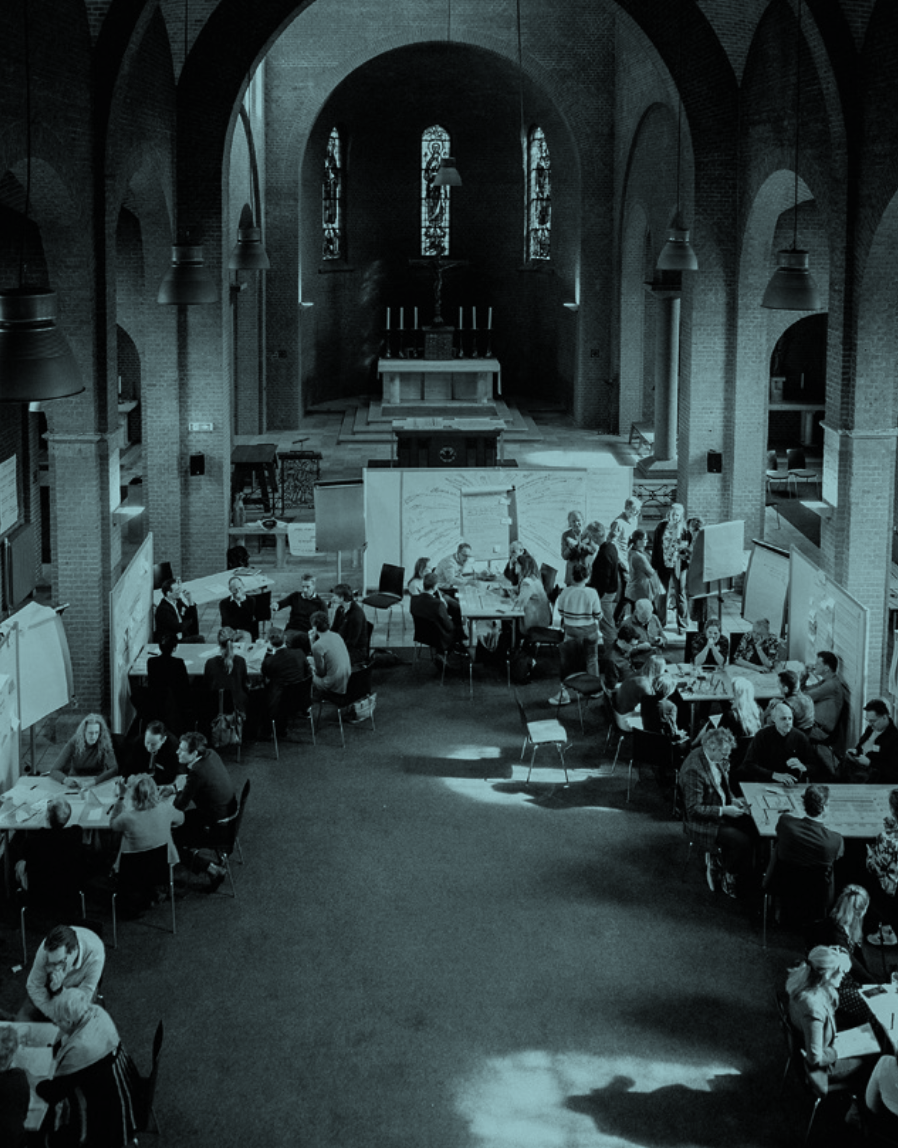 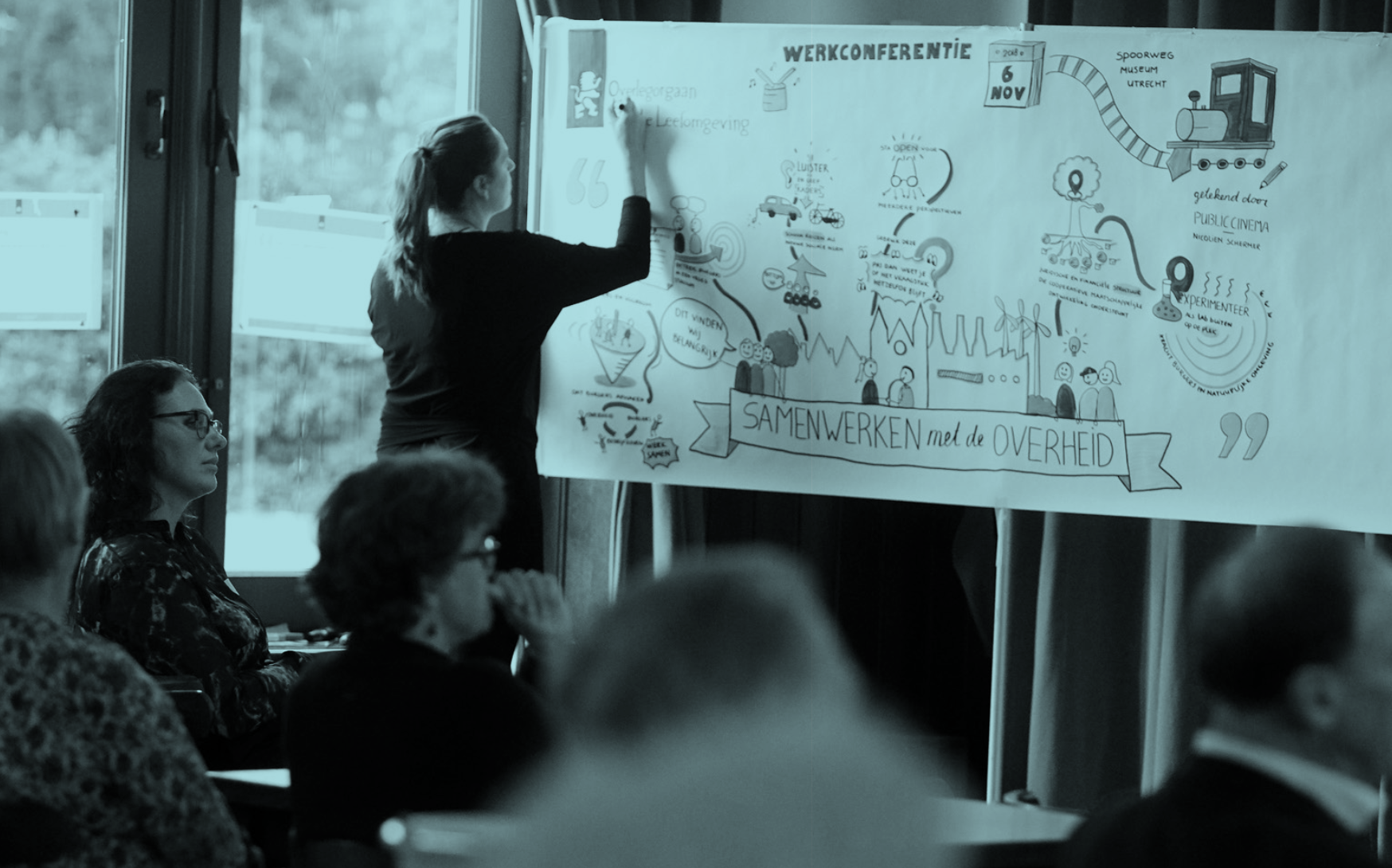 Werkvorm
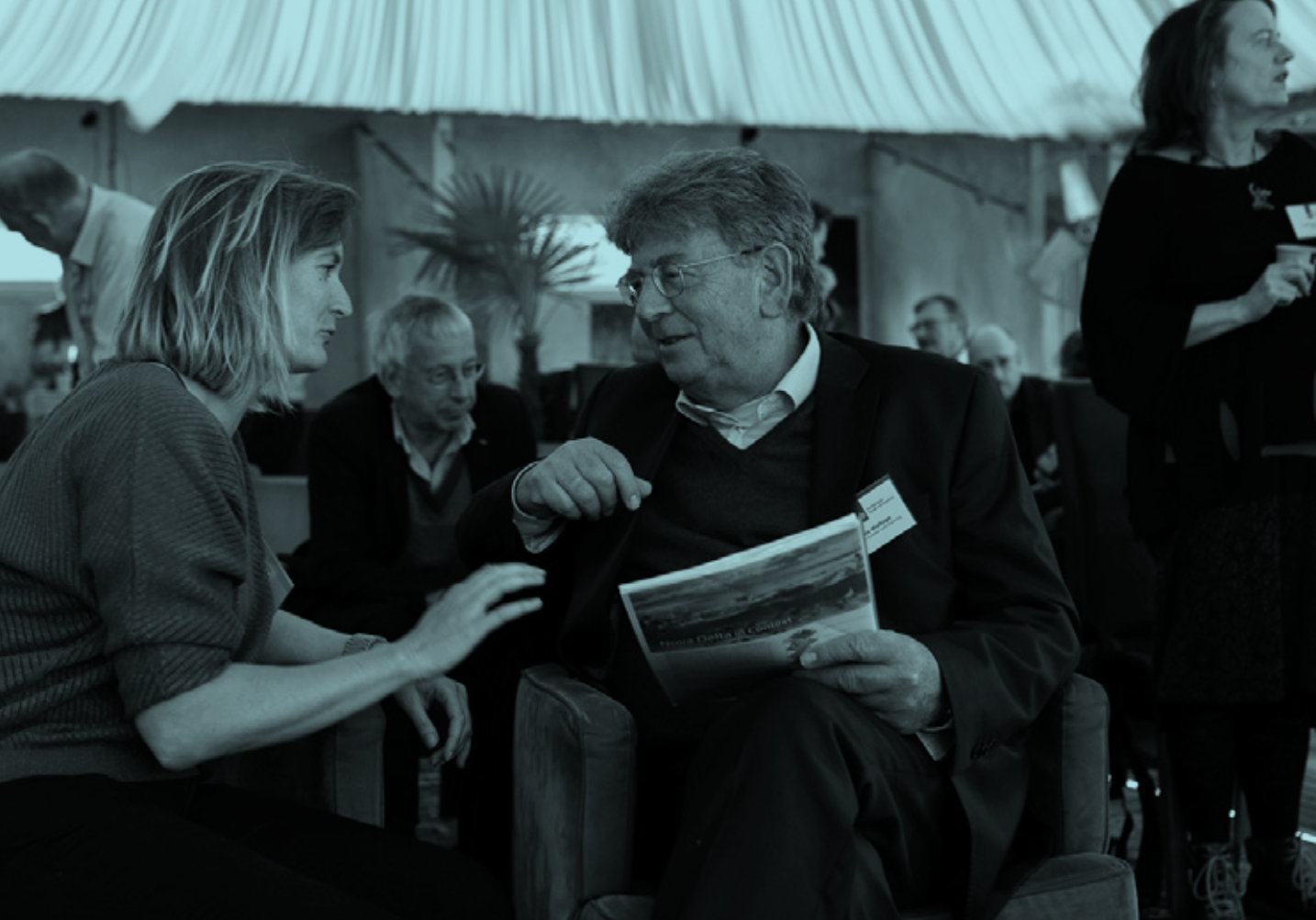 Secretariaat
Voorzitter
11
uitzoomen
12
Uitzoomen: de veranderende relatie tussen overheid en omgeving
Schikken en plooien

Neocorporatisme 

Beleidsnetwerken

Co-creatie en participatie
Politiek van overleg
Overleg in transitie
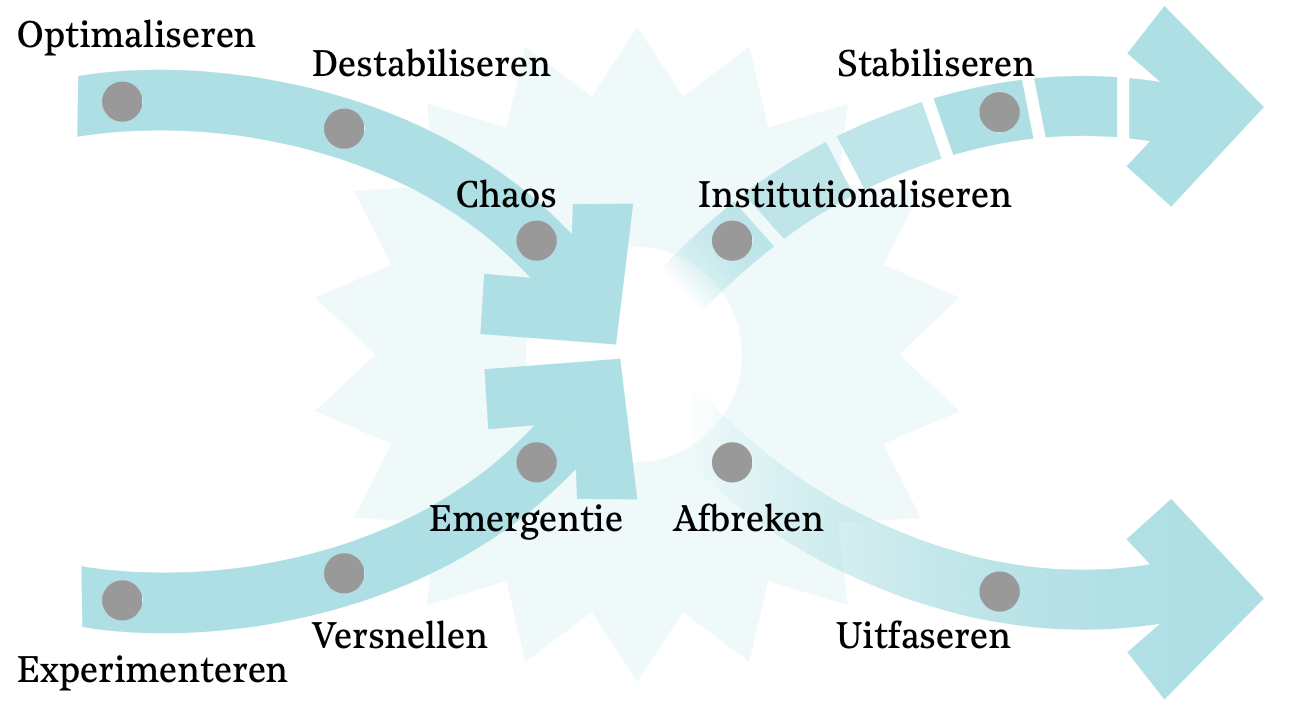 13
vooruitkijken
14
Overleg in een veranderende toekomst
Nieuwe vormen: Nationaal Klimaat Platform

Professionalisering en Positionering

Omgaan met verschil: overbruggen en/of uitvergroten
15
Contactgegevens
Nederlandse School voor Openbaar Bestuur (NSOB)
Prof. Dr. Martijn van der Steen
Lange Voorhout 17
2514 EB Den Haag

Telefoon: 06 - 41858400
Secretariaat:  070-3024910
e-mail: steen@nsob.nl
@martijnvdsteen